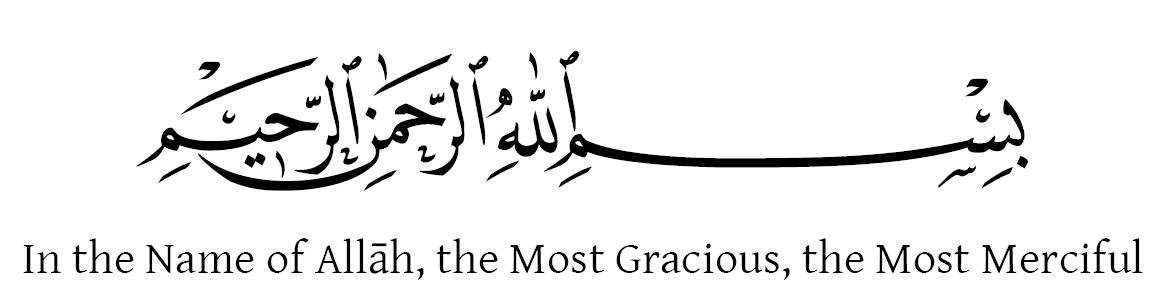 KINESIOLOGY
Prepared by
Dr. Atif Malik
DEFINITIONS:
Alteration in the fundamental positions to modify their affects are called as derived positions.

PURPOSE:
Base
COG
To gain relaxation
To alter position of body in relation to gravity
To control ,fixate or localize the movement
To inc or dec the muscle work
Leverage
To gain convenient position
POSITIONS DERIVED FROM STANDING
BY ALTERATION OF ARMS

WING  STANDING:
Hands rest on crest of ilia
Fingers extended, adducted & anterior
Thumb posterior
Wrist Extended
Forearms pronated
Elbows flexed
Shoulders abducted
Elbows point straight sideways

	EFFECTS & USES:
Position of arms allows physiotherapist to grasp for trunk exercises
Position of arms prevents swinging
Used on for useful purposes as thorax is set free
LOW WING STANDING
Same as wing standing, fingers being placed across the front of hip joint

EFFECTS & USES:
To feel movement of hip
BEND STANDING
Shoulders are laterally rotated & adducted strongly
Elbows flexed
Forearm suppinated
Wrist n fingers flexed & rested on acromion
MUSCLE WORK
Lat rotators & adductors of shoulders
Retractors & Depressors as fixators
Flexors & supinators of the forearm
EFFECTS & USES:
 Corrective for upper back
Thorax expanded
Ffexion of elbow reduces leverage for shoulder abductors
REACH STANDING
Shoulders are flexed
Elbows extended
Arms parallel
Shoulders at right angle to the body
MUSCLE WORK
Shoulder flexors
Transverse back muscles
Extensors of the elbow
Radial Flexors of wrist
Extensors of fingers
EFFECTS & USES:
COG shifts forward due to forward raising of arms which is naturally overcome by extension of lumbar spine
Retractors & Depressors to avoid breathing restriction
Suitable for some trunk exercises
YARD STANDING
The arms are straight and elevated sideways to a horizontal position
MUSCLE WORK:
Abductors, Extensors & lateral rotators of shoulder
Rotators & Depressors of scapulae as stabilisers
Extensors of elbow, wrist & fingers
EFFECTS & USES:
Disadvantage to shoulder abductors due to increased leverage
Conveneient for arm swinging & upper trunk exercises.
STRETCH STANDING
Arms are fully elevated, parallel  and in line , palms are facing
MUSCLE WORK:
Abductors, Extensors & Lateral Rotators of shoulder
Lateral rotators of scapulae as stabilisers
Extensors of elbow
Wrist & Finger Extensors
EFFECTS & USES:
Musle work is strong  in pect. Major, minor & Latissmus dorsi
Respiration is difficult due to tension in pects.
Circulation to arm is impeded
Not suitable for persons suffering from respirator problems
Elevation of arm raises COG and increased leverage for trunk
Any Questions?????
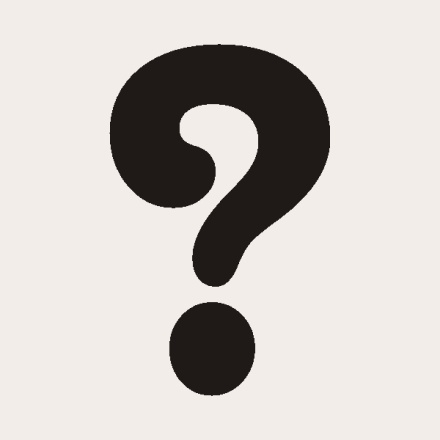 THANK  YOU